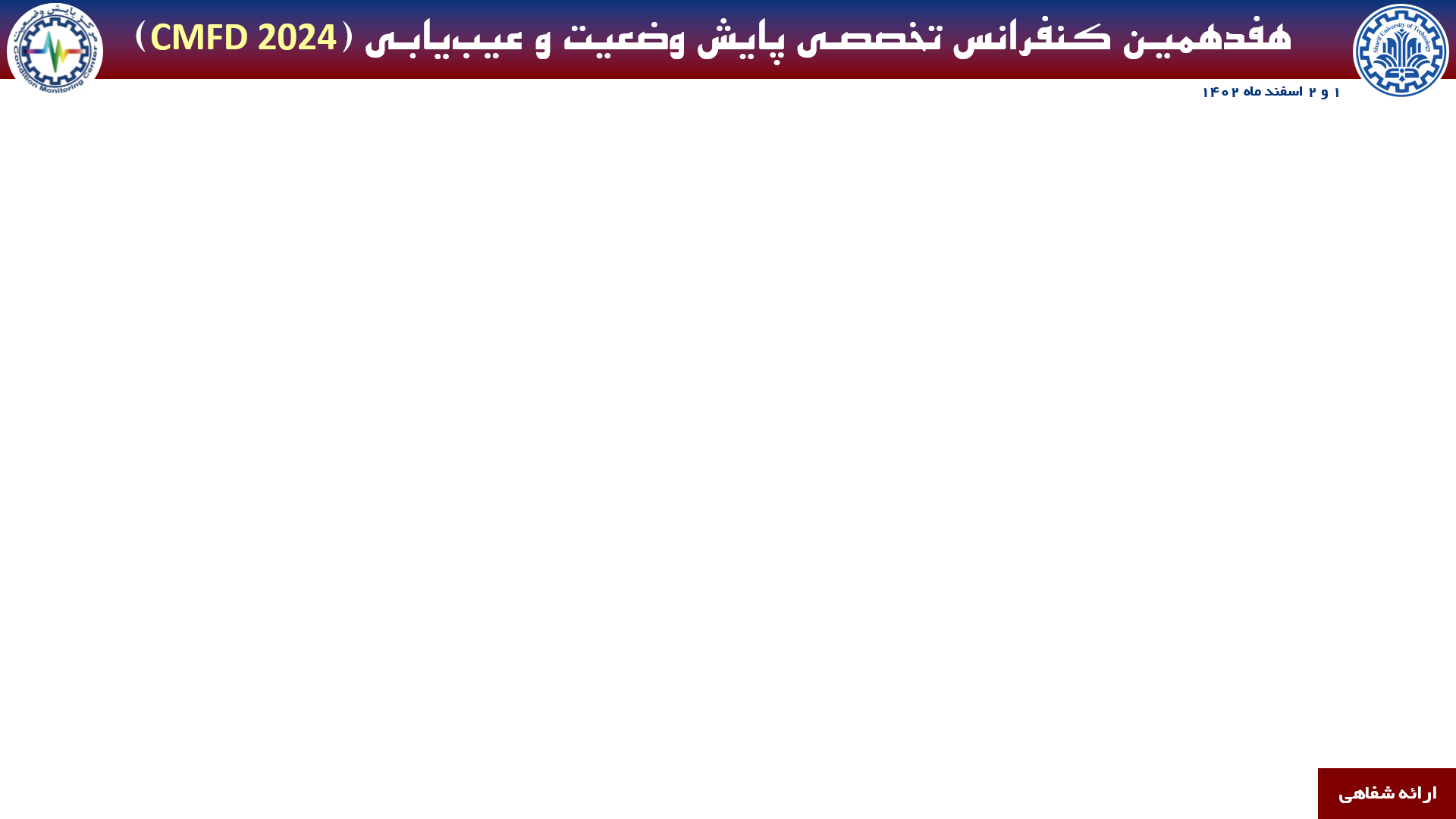 1 و 2 اسفند ماه 1402
عنوان مقاله
CMFD 2024